Сила трения
При соприкосновении поверхности тел возникает сила трения, препятствующая относительному перемещению тел и направленная вдоль поверхности соприкосновения
Леонардо да Винчи (1452-1519г.)
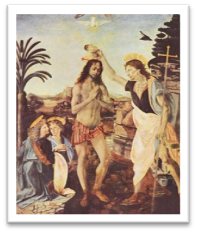 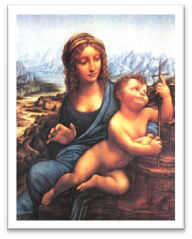 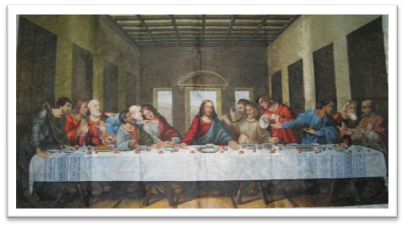 Шарль Кулон (1736-1806г.)
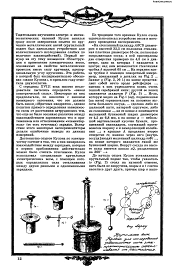 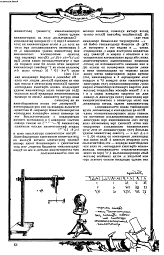 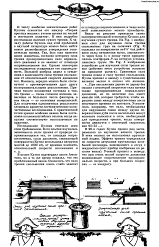 сила трения препятствующая возникновению движения одного тела по поверхности другого.
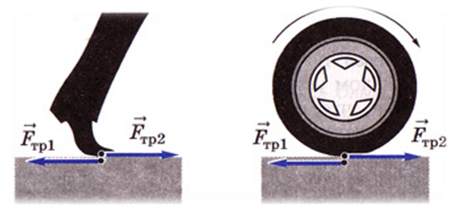 сила трения скольжения
При движении тел, относительно друг друга, между ними возникает сила трения скольжения, действующая на каждое тело, и направленная вдоль поверхности соприкосновения тел противоположно скорости этого тела относительно другого.
сила трения качения
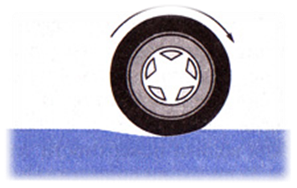 Если бы силы трения не было…
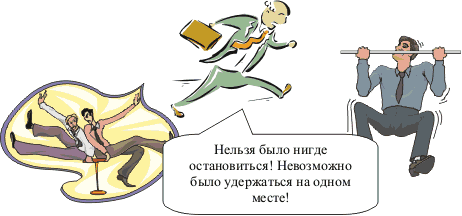 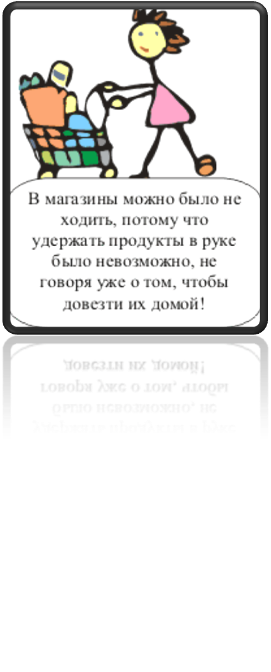 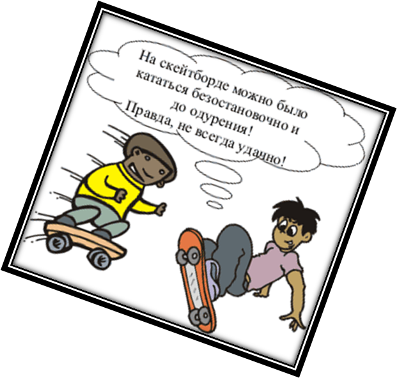 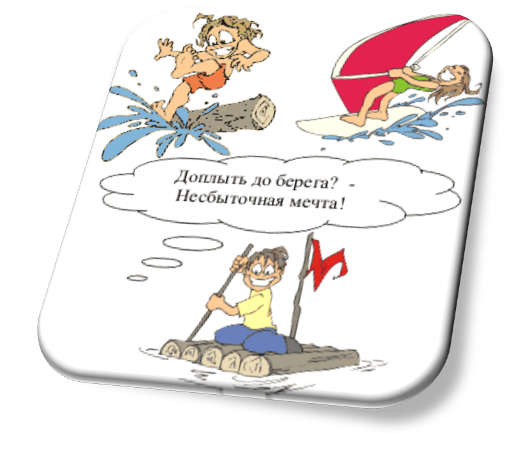 Рефлексия
Приём «Синквейн» 
Название (одно слово)
Описание ( два слова)
Действия( три слова)
Отношение (фраза из четырех или более слов слов)